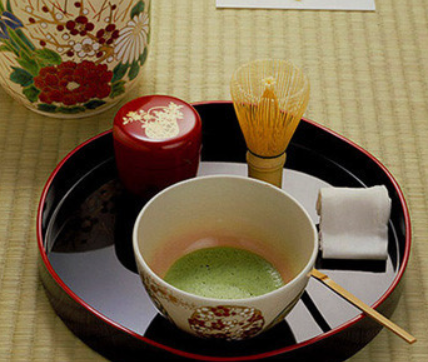 예도
다도
-차를 끓여 마시는 전통

-다사: 소수 미리 초대받은 손님 대상

-정주 실시하는 밀접한 다회

   하나 그릇에 진한 차 돌려 마심

-대접: 다수의 손님 대상 다회